Chapter 7
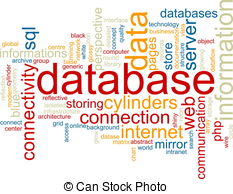 SQL – Data Definition
Pearson Education © 2014
Database design
Steps in building a database for an application:
Understanding real-world domain being captured
Specify it using a database conceptual model (ER/OO)
Translate specification to model of DBMS (relational)
Create schema using DBMS commands (DDL)
Load data(DML)
Real World Domain
Conceptual model (ERD)
Relational Data Model
Create schema 
(DDL)
Load Data
(DML)
2
Chapter 7 - Objectives
Data types supported by SQL standard.

How to define integrity constraints using SQL.

How to use the integrity enhancement feature in the CREATE and ALTER TABLE statements.

How to create and delete views using SQL.

Under what conditions views are updatable.
3
Pearson Education © 2014
ISO SQL Data Types
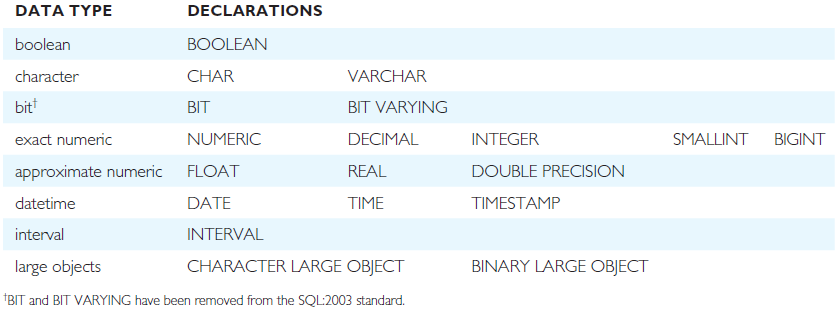 4
Pearson Education © 2014
Integrity Enhancement Feature
Consider five types of integrity constraints:

required data
domain constraints
entity integrity
referential integrity
general constraints.
5
Pearson Education © 2014
Required Data
Null is distinct from blank or zero.
 When NOT NULL is specified, the system rejects any attempt to insert a null in the column.
 If NULL is specified, the system accepts NULL.

	 Syntax:
	columnName   dataType   [NOT NULL | NULL]   

	Example:
 	 position  VARCHAR(10)  NOT NULL
6
Pearson Education © 2014
Domain Constraints
CHECK
	
Syntax:   
            CHECK (search condition)
	
Example:   
              sex  CHAR  NOT NULL  
                     CHECK  (sex  In  (‘M’, ‘F’))

	salary  DECIMAL  NOT NULL
	       CHECK  (salary > 10000);
Domain Constraints
(b) CREATE DOMAIN
	
 Syntax:
CREATE DOMAIN DomainName [AS] dataType
[DEFAULT defaultOption]
[CHECK (searchCondition)];

	     Example:

		CREATE DOMAIN SexType AS CHAR
			CHECK (VALUE IN (‘M’, ‘F’));
8
Pearson Education © 2014
Integrity Enhancement Feature
Domains can be removed using DROP DOMAIN:

Syntax:

	DROP DOMAIN DomainName 
		[RESTRICT | CASCADE]
9
Pearson Education © 2014
IEF - Entity Integrity
Syntax:  
	PRIMARY KEY (attribute (,…))

 Example:  
	 PRIMARY  KEY (pno) 
	 PRIMARY  KEY (cno, pno)

Primary key of a table must contain a unique, non-null value for each row.

Can only have one PRIMARY KEY clause per table.
Can still ensure uniqueness for alternate keys using UNIQUE:

    UNIQUE(telNo)
10
Pearson Education © 2014
IEF - Referential Integrity
FK is column or set of columns that links each row in child table containing foreign FK to row of parent table containing matching PK. 
Referential integrity means that, if FK contains a value, that value must refer to existing row in parent table. 
ISO standard supports definition of FKs with FOREIGN KEY clause in CREATE and ALTER TABLE:
Syntax:  
	 FOREIGN KEY (attribute (,…))  
            REFERENCES   table_name [(attribute (,…))]
Example:

	FOREIGN KEY(branchNo) REFERENCES Branch
11
Pearson Education © 2014
IEF - Referential Integrity
Any INSERT/UPDATE attempting to create FK value in child table without matching CK value in parent is rejected. 
Action taken attempting to update/delete a CK value in parent table with matching rows in child is dependent on referential action specified using ON UPDATE and ON DELETE subclauses:

- CASCADE			- SET NULL
- SET DEFAULT		- NO ACTION
12
Pearson Education © 2014
IEF - Referential Integrity
CASCADE: Delete row from parent and delete matching rows in child, and so on in cascading manner.

SET NULL: Delete row from parent and set FK column(s) in child to NULL. Only valid if FK columns don’t have the NOT NULL.

SET DEFAULT: Delete row from parent and set each component of FK in child to specified default. Only valid if DEFAULT specified for FK columns.

NO ACTION: Reject delete from parent. Default.
13
Pearson Education © 2014
IEF - Referential Integrity
Syntax :
	FOREIGN  KEY  (FK column  (,…) ) 
    REFERENCES tablename [(CK column (,…))]
    [ON  UPDATE  [CASCADE | SET NULL| SET DEFAULT| NO ACTION] ]
    [ON  DELETE  [CASCADE | SET NULL| SET DEFAULT| NO ACTION] ]
14
Pearson Education © 2014
IEF - Referential Integrity
Example:
FOREIGN KEY (staffNo) REFERENCES Staff            ON DELETE SET NULL

FOREIGN KEY (ownerNo) REFERENCES Owner       ON UPDATE CASCADE

FOREIGN KEY  (MSSN)  REFERENCES  employee (SSN)         ON DELETE  SET DEFAULT   ON UPDATE  CASCADE;
15
IEF - General Constraints
Could use CHECK/UNIQUE in CREATE and ALTER TABLE.

Syntax :

	CREATE ASSERTION AssertionName
	CHECK (searchCondition)

Example:

CREATE ASSERTION StaffNotHandlingTooMuch
CHECK (NOT EXISTS    (SELECT staffNo
				FROM PropertyForRent
				GROUP BY staffNo
				HAVING COUNT(*) > 100))
16
Pearson Education © 2014
Data Definition
SQL DDL allows database objects such as schemas, domains, tables, views, and indexes to be created and destroyed. 

Main SQL DDL statements are:

CREATE SCHEMA			DROP SCHEMA
CREATE/ALTER DOMAIN		DROP DOMAIN
CREATE/ALTER TABLE		DROP TABLE
CREATE VIEW			DROP VIEW
17
Pearson Education © 2014
CREATE SCHEMA
Schema is named collection of related database objects (tables, views, domains,….) who belong to the same database application.

Syntax :
	CREATE SCHEMA [Name | AUTHORIZATION CreatorId ]
	DROP SCHEMA Name [RESTRICT | CASCADE ]

Example :
	CRETAE SCHEMA company;
	CREATE SCHEMA  AUTHORIZATION  Smith;
18
Pearson Education © 2014
CREATE SCHEMA
With RESTRICT (default), schema must be empty or operation fails.

With CASCADE, operation cascades to drop all objects associated with schema in order defined above. If any of these operations fail, DROP SCHEMA fails.
19
Pearson Education © 2014
CREATE TABLE
Syntax :
CREATE TABLE TableName 
{(colName dataType [NOT NULL] [UNIQUE]
[DEFAULT defaultOption]
[CHECK searchCondition] [,...]}
[PRIMARY KEY (listOfColumns),]
{[UNIQUE (listOfColumns),] […,]}
{[FOREIGN KEY (listOfFKColumns)
  REFERENCES ParentTableName [(listOfCKColumns)],
  [ON UPDATE referentialAction]
  [ON DELETE referentialAction ]] [,…]}
 {[CHECK (searchCondition)] [,…] })
20
Pearson Education © 2014
CREATE TABLE
Creates a table with one or more columns of the specified dataType. 

With NOT NULL, system rejects any attempt to insert a null in the column.

Can specify a DEFAULT value for the column.

Primary keys should always be specified as NOT NULL. 

FOREIGN KEY clause specifies FK along with the referential action.
21
Pearson Education © 2014
Example 7.1 - CREATE TABLE
CREATE DOMAIN OwnerNumber AS VARCHAR(5)
CHECK (VALUE IN (SELECT ownerNo FROM PrivateOwner));

CREATE DOMAIN StaffNumber AS VARCHAR(5)
CHECK (VALUE IN (SELECT staffNo FROM Staff));

CREATE DOMAIN PNumber AS VARCHAR(5);

CREATE DOMAIN PRooms AS SMALLINT;
	CHECK(VALUE BETWEEN 1 AND 15);

CREATE DOMAIN PRent AS DECIMAL(6,2)
	CHECK(VALUE BETWEEN 0 AND 9999.99);
22
Pearson Education © 2014
Example 7.1 - CREATE TABLE
CREATE TABLE PropertyForRent (
	propertyNo	PNumber	NOT NULL, ….
	rooms		    PRooms		NOT NULL 	DEFAULT 4, 
	rent		        PRent			NOT NULL, 	DEFAULT 600, 
	ownerNo		OwnerNumber		NOT NULL, 
	staffNo			StaffNumber		
						Constraint StaffNotHandlingTooMuch ….
	branchNo		BranchNumber		NOT NULL,
	PRIMARY KEY (propertyNo),
	FOREIGN KEY (staffNo) REFERENCES Staff 
               ON DELETE SET NULL ON UPDATE CASCADE ….);
23
Pearson Education © 2014
ALTER TABLE
ALTER consists of six options to:
Add a new column to a table.
Drop a column from a table.
Add a new table constraint.
Drop a table constraint.
Set a default for a column.
Drop a default for a column.
24
Pearson Education © 2014
ALTER TABLE
Syntax :
	ALTER  TABLE  tablename
  	[ADD [COLUMN]  ColumnName   dataType  [NOT NULL]  	[UNIQUE]
 	 [DEFAULT   defaultOption]  [CHECK  (search condition)] ]
 	 [DROP  [COLUMN]  ColumnName  [RESTRICT  | 	CASCADE]]
  	[ADD [CONSTRAINT  [Constraint Name]]  	TableConstraint Definition]
  	[DROP CONSTRAINT  ConstraintName  [RESTRICT | 	CASCADE]]
  	[ALTER  ColumnName  SET DEFAULT  DefaultOption]
  	[ALTER  ColumnName  DROP DEFAULT]
25
Pearson Education © 2014
Example 7.2(a) - ALTER TABLE
Change Staff table by removing default of ‘Assistant’ for position column and setting default for sex column to female (‘F’).

	ALTER TABLE Staff
		ALTER position DROP DEFAULT;

		ALTER TABLE Staff
		ALTER sex SET DEFAULT ‘F’;
26
Pearson Education © 2014
Example 7.2(b) - ALTER TABLE
Remove constraint from PropertyForRent that staff are not allowed to handle more than 100 properties at a time. Add new column to Client table.

	ALTER TABLE PropertyForRent
		DROP CONSTRAINT StaffNotHandlingTooMuch;

	ALTER TABLE Client
		ADD prefNoRooms PRooms;
27
Pearson Education © 2014
DROP TABLE
Syntax :
	DROP TABLE TableName [RESTRICT | CASCADE]
Example:
	DROP TABLE PropertyForRent;


Removes named table and all rows within it. 
With RESTRICT, if any other objects depend for their existence on continued existence of this table, SQL does not allow request. 
With CASCADE, SQL drops all dependent objects (and objects dependent on these objects).
28
Pearson Education © 2014
Creating an Index (CREATE INDEX)
An index is a structure that provides accelerated access to the rows of a table based on the values of one or more columns
It used to improve the efficiency of data retrievals.
Indexes can be created only on base tables not on views
Syntax:
	CREATE [UNIQUE] INDEX IndexName
	ON TableName (columnName [ASC | DESC] [, . . . ])
Examples:
	CREATE UNIQUE INDEX StaffNoInd ON Staff (staffNo);
	CREATE UNIQUE INDEX PropertyNoInd ON PropertyForRent (propertyNo);
29
Removing an Index (DROP INDEX)
use the DROP INDEX statement to remove the index from the database.
Syntax:
	DROP INDEX IndexName

Example:
	 DROP INDEX RentInd;
30
SQL - CREATE VIEW
View :
 The dynamic result of one or more relational operations operating on the base relations to produce another relation.
 A view is a virtual relation that does not necessarily exist in the database but can be produced upon request by a particular user, at the time of request.
a view is defined as a query on one or more base tables or views.
The DBMS stores the definition of the view in the database.
31
Pearson Education © 2014
SQL - CREATE VIEW
- Syntax :
CREATE VIEW ViewName [ (newColumnName [,...]) ]
AS subselect 
[WITH [CASCADED | LOCAL] CHECK OPTION]

Can assign a name to each column in view. 
If list of column names is specified, it must have same number of items as number of columns produced by subselect. 
If omitted, each column takes name of corresponding column in subselect.
32
Pearson Education © 2014
SQL - CREATE VIEW
List must be specified if there is any ambiguity in a column name, It may occur if the subselect includes calculated columns.
The subselect is known as the defining query. 
WITH CHECK OPTION ensures that if a row fails to satisfy WHERE clause of defining query, it is not added to underlying base table.
33
Pearson Education © 2014
Example 7.3 - Create Horizontal View
Create view so that manager at branch B003 can only see details for staff who work in his or her office.

	
CREATE VIEW Manager3Staff
	AS	SELECT *
		FROM Staff
		WHERE branchNo = ‘B003’;

	SELECT  *
                   FROM   Manager3Staff;
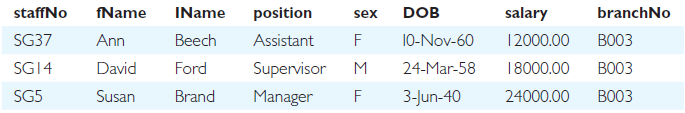 34
Pearson Education © 2014
Example 7.4 - Create Vertical View
Vertical views are commonly used where the data stored in a table is used by various users or groups of users
Create view of staff details at branch B003 excluding salaries.

	  CREATE VIEW Staff3 
 AS SELECT staffNo, fName, lName, position, sex
	  FROM Staff
	  WHERE branchNo = ‘B003’;

	CREATE VIEW  Staff3
                AS SELECT  StaffNo, Fname, Lname, position, sex
                    FROM  Manager3Staff;
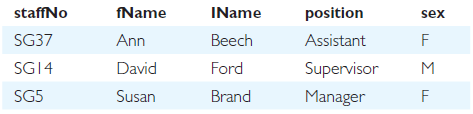 35
Pearson Education © 2014
Example 7.5 - Grouped and Joined Views
PROPERTYFORRENT (pno, street, area, city,pcode, type, rooms,rent,sno)
STAFF (sno, fname, lname, position, sex, DOB, salary, bno)

Create view of staff who manage properties for rent, including branch number they work at, staff number, and number of properties they manage.

      CREATE VIEW StaffPropCnt (branchNo, staffNo, cnt)
AS SELECT s.branchNo, s.staffNo, COUNT(*)
	 FROM Staff s, PropertyForRent p
	 WHERE s.staffNo = p.staffNo
	 GROUP BY s.branchNo, s.staffNo;
36
Pearson Education © 2014
Example 7.3 - Grouped and Joined Views
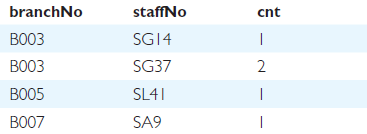 37
Pearson Education © 2014
SQL - DROP VIEW
Syntax :
DROP VIEW ViewName [RESTRICT | CASCADE]

Example:
	DROP VIEW Manager3Staff;

CASCADE, all related dependent objects are deleted; i.e. any views defined on view being dropped. 
RESTRICT (default), if any other objects depend for their existence on continued existence of view being dropped, command is rejected.
38
Pearson Education © 2014
Restrictions on Views
SQL imposes several restrictions on creation and use of views.

(a) If column in view is based on an aggregate function:
Column may appear only in SELECT and ORDER BY clauses of queries that access view.
Column may not be used in WHERE nor be an argument to an aggregate function in any query based on view.
39
Pearson Education © 2014
Restrictions on Views
For example, following query would fail:

		SELECT COUNT(cnt)
		FROM StaffPropCnt;

Similarly, following query would also fail:

		SELECT *
		FROM StaffPropCnt
		WHERE cnt > 2;
40
Pearson Education © 2014
Restrictions on Views
(b) Grouped view may never be joined with a base table or a view. 

For example, StaffPropCnt view is a grouped view, so any attempt to join this view with another table or view fails.
41
Pearson Education © 2014
View Updatability
All updates to base table reflected in all views that encompass base table. 

Similarly, may expect that if view is updated then base table(s) will reflect change.
42
Pearson Education © 2014
View Updatability
However, consider again view StaffPropCnt.
If we tried to insert record showing that at branch B003, SG5 manages 2 properties: (Illegal operation)

		INSERT INTO StaffPropCnt
		VALUES (‘B003’, ‘SG5’, 2);


Have to insert 2 records into PropertyForRent showing which properties SG5 manages. However, do not know which properties they are; i.e. do not know primary keys!
43
Pearson Education © 2014
View Updatability
If change definition of view and replace count with actual property numbers:

CREATE VIEW StaffPropList (branchNo,
				 staffNo, propertyNo)
AS SELECT s.branchNo, s.staffNo, p.propertyNo
		 FROM Staff s, PropertyForRent p
		 WHERE s.staffNo = p.staffNo;
44
Pearson Education © 2014
View Updatability
Now try to insert the record:

		INSERT INTO StaffPropList
		VALUES (‘B003’, ‘SG5’, ‘PG19’);

Still problem, because in PropertyForRent all columns except postcode/staffNo are not allowed nulls. However, have no way of giving remaining non-null columns values.
45
Pearson Education © 2014
View Updatability
ISO specifies that a view is updatable if and only if:
 DISTINCT is not specified. 
Every element in SELECT list of defining query is a column name (constant , expression, aggregate fun) and no column appears more than once.
FROM clause specifies only one table, excluding any views based on a join, union, intersection or difference.
No nested SELECT referencing outer table.
No GROUP BY or HAVING clause. 
Also, every row added through view must not violate integrity constraints of base table, and NOT NULL constraint.
46
Pearson Education © 2014
WITH CHECK OPTION
Rows exist in a view because they satisfy WHERE condition of defining query.
If a row changes and no longer satisfies condition, it disappears from the view. 
New rows appear within view when insert/update on view cause them to satisfy WHERE condition.
Rows that enter or leave a view are called migrating rows.
WITH CHECK OPTION prohibits a row migrating out of the view.
47
Pearson Education © 2014
WITH CHECK OPTION
LOCAL/CASCADED apply to view hierarchies. 
With LOCAL, any row insert/update on view and any view directly or indirectly defined on this view must not cause row to disappear from view unless row also disappears from derived view/table.
With CASCADED (default), any row insert/ update on this view and on any view directly or indirectly defined on this view must not cause row to disappear from the view.
48
Pearson Education © 2014
Example 7.6 - WITH CHECK OPTION
CREATE VIEW Manager3Staff
	AS	SELECT *
		FROM Staff
		WHERE branchNo = ‘B003’
	WITH CHECK OPTION;


Cannot update branch number of row B003 to B002 as this would cause row to migrate from view.
Also cannot insert a row into view with a branch number that does not equal B003.
49
Pearson Education © 2014
Example 7.6 - WITH CHECK OPTION
Now consider the following:

	CREATE VIEW LowSalary		
AS	SELECT * FROM Staff WHERE salary > 9000;
	CREATE VIEW HighSalary	
AS	SELECT * FROM LowSalary 	
		WHERE salary > 10000	
WITH LOCAL CHECK OPTION;
	CREATE VIEW Manager3Staff
AS	SELECT * FROM HighSalary 
		WHERE branchNo = ‘B003’;
50
Pearson Education © 2014
Example 7.6 - WITH CHECK OPTION
UPDATE Manager3Staff
		SET salary = 9500
		WHERE staffNo = ‘SG37’;


This update would fail: although update would cause row to disappear from HighSalary, row would not disappear from LowSalary. 
However, if update tried to set salary to 8000, update would succeed as row would no longer be part of LowSalary.
51
Pearson Education © 2014
Example 7.6 - WITH CHECK OPTION
If HighSalary had specified WITH CASCADED CHECK OPTION, setting salary to 9500 or 8000 would be rejected because row would disappear from HighSalary. 
To prevent anomalies like this, each view should be created using WITH CASCADED CHECK OPTION.
52
Pearson Education © 2014
Advantages of Views
Data independence
Currency
Improved security
Reduced complexity
Convenience
Customization
Data integrity
53
Disadvantages of Views
Update restriction
Structure restriction
Performance
54
View Materialization
View resolution mechanism may be slow, particularly if view is accessed frequently. 
View materialization stores view as temporary table when view is first queried. 
Thereafter, queries based on materialized view can be faster than recomputing view each time. 
Difficulty is maintaining the currency of view while base tables(s) are being updated.
55
View Maintenance
View maintenance aims to apply only those changes necessary to keep view current. 
Consider following view: 
CREATE VIEW StaffPropRent(staffNo) AS SELECT DISTINCT staffNo   FROM PropertyForRent   WHERE branchNo = ‘B003’ AND    rent > 400;
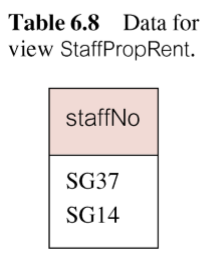 56
View Materialization
If insert row into PropertyForRent with rent <= 400 then view would be unchanged. 
If insert row for property PG24 at branch B003 with staffNo = SG19 and rent = 550, then row would appear in materialized view. 
If insert row for property PG54 at branch B003 with staffNo = SG37 and rent = 450, then no new row would need to be added to materialized view. 
If delete property PG24, row should be deleted from materialized view. 
If delete property PG54, then row for PG37 should not be deleted (because of existing property PG21).
57
Transactions
SQL defines transaction model based on COMMIT and ROLLBACK.  
Transaction is logical unit of work with one or more SQL statements guaranteed to be atomic with respect to recovery. 
An SQL transaction automatically begins with a transaction-initiating SQL statement (e.g., SELECT, INSERT).  
Changes made by transaction are not visible to other concurrently executing transactions until transaction completes.
58
Transactions
Transaction can complete in one of four ways:  
COMMIT ends transaction successfully, making changes permanent.  
ROLLBACK aborts transaction, backing out any changes made by transaction.  
For programmatic SQL, successful program termination ends final transaction successfully, even if COMMIT has not been executed. 
For programmatic SQL, abnormal program end aborts transaction.
59
Transactions
New transaction starts with next transactioninitiating statement. 
SQL transactions cannot be nested.  
SET TRANSACTION configures transaction: 
  SET TRANSACTION  
 [READ ONLY | READ WRITE] | 
 [ISOLATION LEVEL READ UNCOMMITTED |  
 READ COMMITTED|REPEATABLE READ |SERIALIZABLE ]
60
Immediate and Deferred Integrity Constraints
Do not always want constraints to be checked immediately, but instead at transaction commit.  
Constraint may be defined as INITIALLY IMMEDIATE or INITIALLY DEFERRED, indicating mode the constraint assumes at start of each transaction.  
In former case, also possible to specify whether mode can be changed subsequently using qualifier [NOT] DEFERRABLE.  
Default mode is INITIALLY IMMEDIATE.
61
Immediate and Deferred Integrity Constraints
SET CONSTRAINTS statement used to set mode for specified constraints for current transaction: 
 
 SET CONSTRAINTS  
{ALL | constraintName [, . . . ]}
 {DEFERRED ¦ IMMEDIATE}
62
Access Control - Authorization Identifiers and Ownership
Authorization identifier is normal SQL identifier used to establish identity of a user. Usually has an associated password. 
Used to determine which objects user may reference and what operations may be performed on those objects.  
Each object created in SQL has an owner, as defined in AUTHORIZATION clause of schema to which object belongs. 
Owner is only person who may know about it.
63
Privileges
Actions user permitted to carry out on given base table or view: 
SELECT Retrieve data from a table. 
INSERT Insert new rows into a table. 
UPDATE Modify rows of data in a table.  
DELETE Delete rows of data from a table. 
REFERENCES Reference columns of named table in integrity constraints. 
USAGE Use domains, collations, character sets, and translations.
64
Privileges
Can restrict INSERT/UPDATE/REFERENCES to named columns. 
Owner of table must grant other users the necessary privileges using GRANT statement. 
To create view, user must have SELECT privilege on all tables that make up view and REFERENCES privilege on the named columns.
65
GRANT
GRANT {PrivilegeList | ALL PRIVILEGES} 
ON         ObjectName  
TO         {AuthorizationIdList | PUBLIC}  
 [WITH GRANT OPTION] 

PrivilegeList consists of one or more of above privileges separated by commas. 
ALL PRIVILEGES grants all privileges to a user.  
PUBLIC allows access to be granted to all present and future authorized users. 
ObjectName can be a base table, view, domain, character set, collation or translation.  
WITH GRANT OPTION allows privileges to be passed on.
66
Example -GRANT
Give Manager full privileges to Staff table. 
GRANT ALL PRIVILEGES   
ON Staff   
TO Manager WITH GRANT OPTION; 
  
  Give users Personnel and Director SELECT and UPDATE on column salary of Staff. 
GRANT SELECT, UPDATE (salary)   
ON Staff   
TO Personnel, Director;
67
Example: GRANT Specific Privileges to PUBLIC
Give all users SELECT on Branch table. 
 
GRANT SELECT   
ON Branch   
TO PUBLIC;
68
REVOKE
REVOKE takes away privileges granted with GRANT. 
 
 REVOKE [GRANT OPTION FOR]    
{PrivilegeList | ALL PRIVILEGES}  
ON ObjectName  
FROM {AuthorizationIdList | PUBLIC}    
[RESTRICT | CASCADE] 
 
ALL PRIVILEGES refers to all privileges granted to a user by user revoking privileges.
69
REVOKE
GRANT OPTION FOR allows privileges passed on via WITH GRANT OPTION of GRANT to be revoked separately from the privileges themselves.  
REVOKE fails if it results in an abandoned object, such as a view, unless the CASCADE keyword has been specified.  
Privileges granted to this user by other users are not affected.
70
Effects of REVOKE
71
Example REVOKE Specific Privileges
Revoke privilege SELECT on Branch table from all users.    
REVOKE SELECT 
ON Branch  
FROM PUBLIC;  

Revoke all privileges given to Director on Staff table. 
REVOKE ALL PRIVILEGES
ON Staff 
FROM Director;
72